Toán 2
Tập 1
Tuần 16
Bài 45: Thực hành lắp ghép, 
xếp hình phẳng – Tiết 1
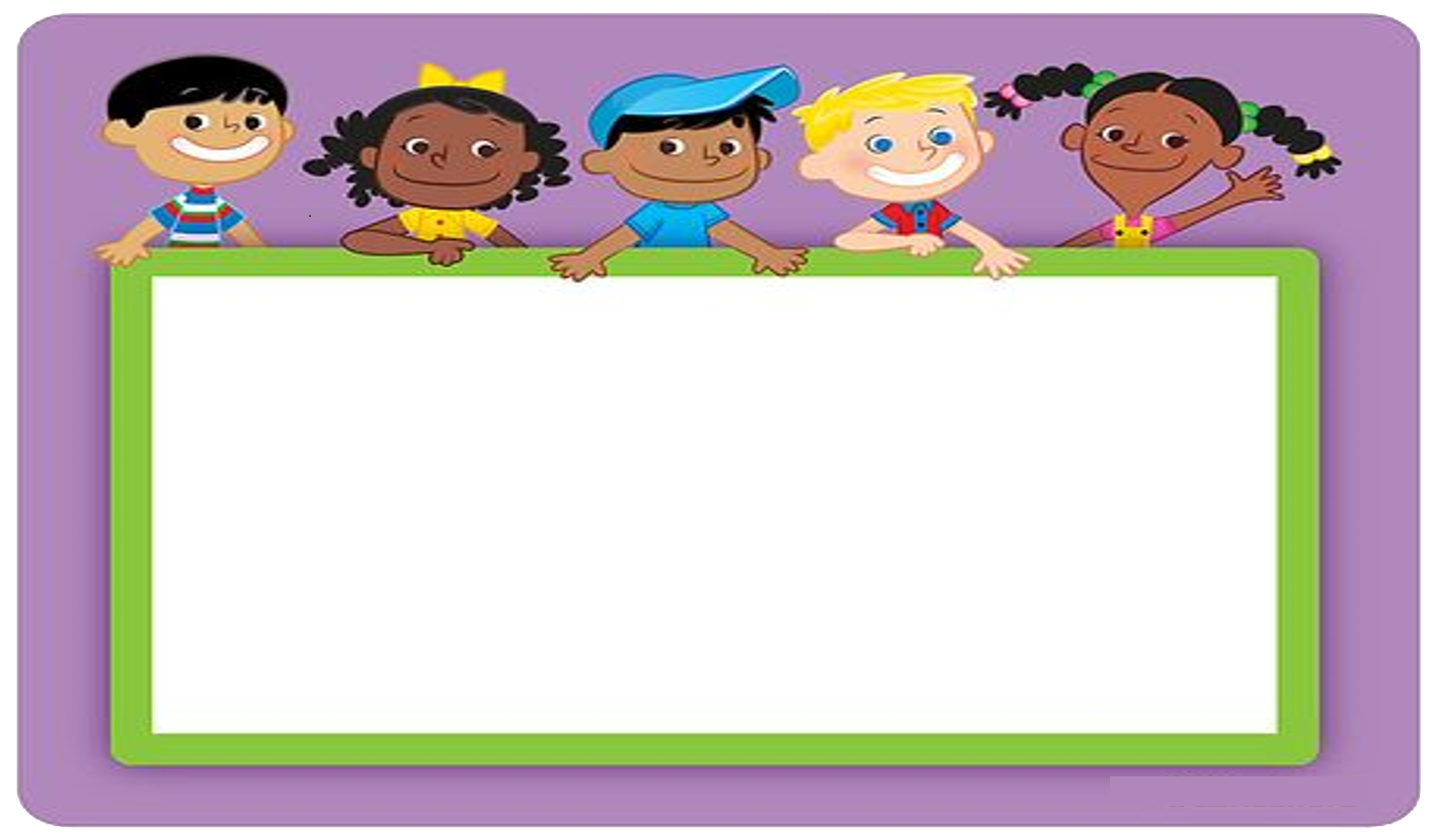 KHỞI ĐỘNG
TRÒ CHƠI: TIẾP SỨC
Xếp các hình sau vào các nhóm có cùng hình dạng
Nhóm 1
Nhóm 2
Nhóm 3
Nhóm 4
Nhóm 5
Nhóm 6
Nhóm 7
Hình tròn
Hình tam giác
Đường cong
Hình tứ giác
Hình chữ nhật
Đường thẳng
Đường gấp khúc
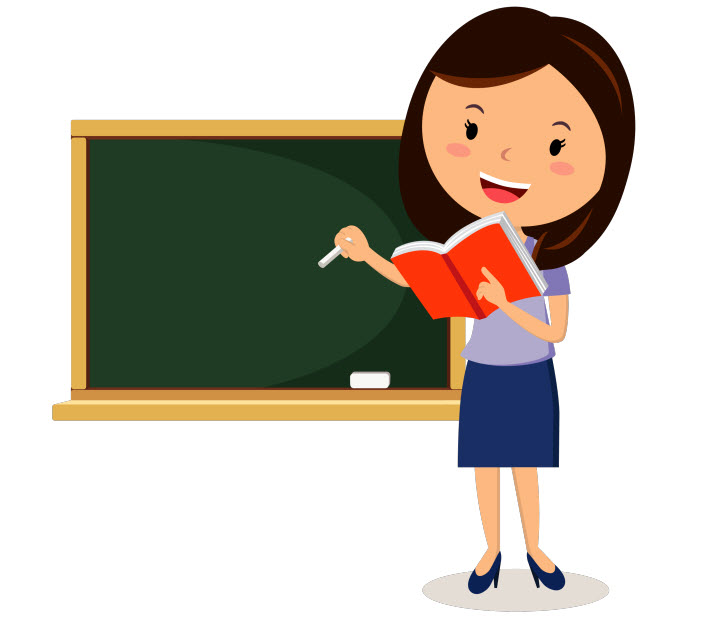 LUYỆN TẬP 
THỰC HÀNH
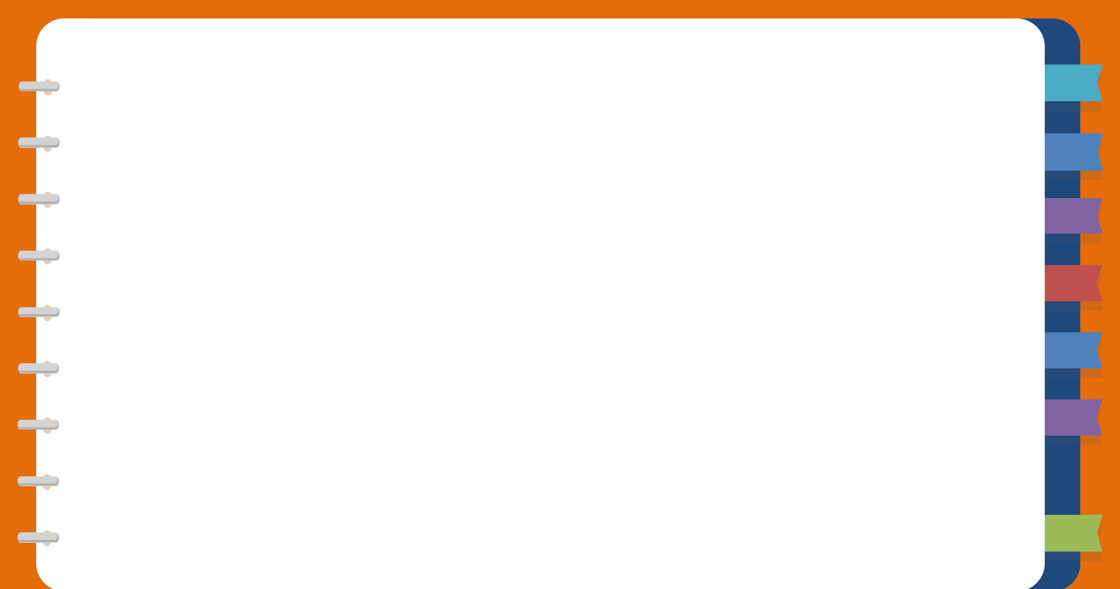 a) Dùng các mảnh bìa sau:
1
Lắp ghép thành các hình:
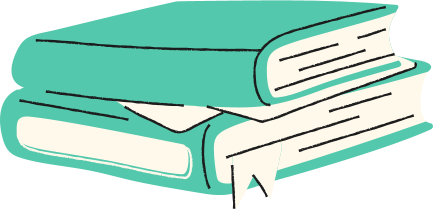 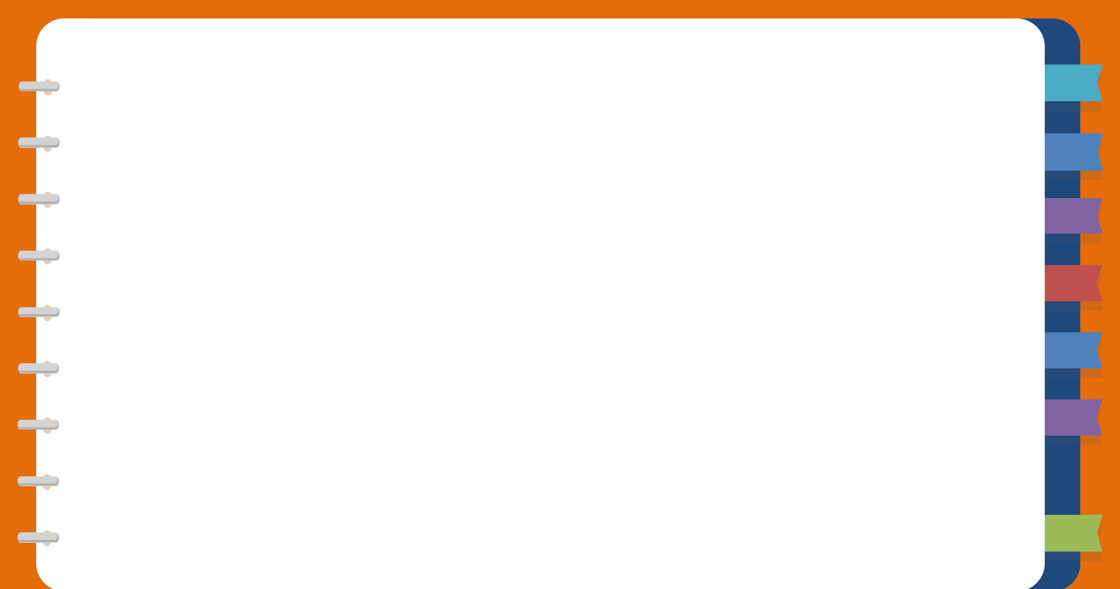 a) Dùng các mảnh bìa sau:
1
Lắp ghép thành các hình:
Hình tứ giác
Hình tứ giác
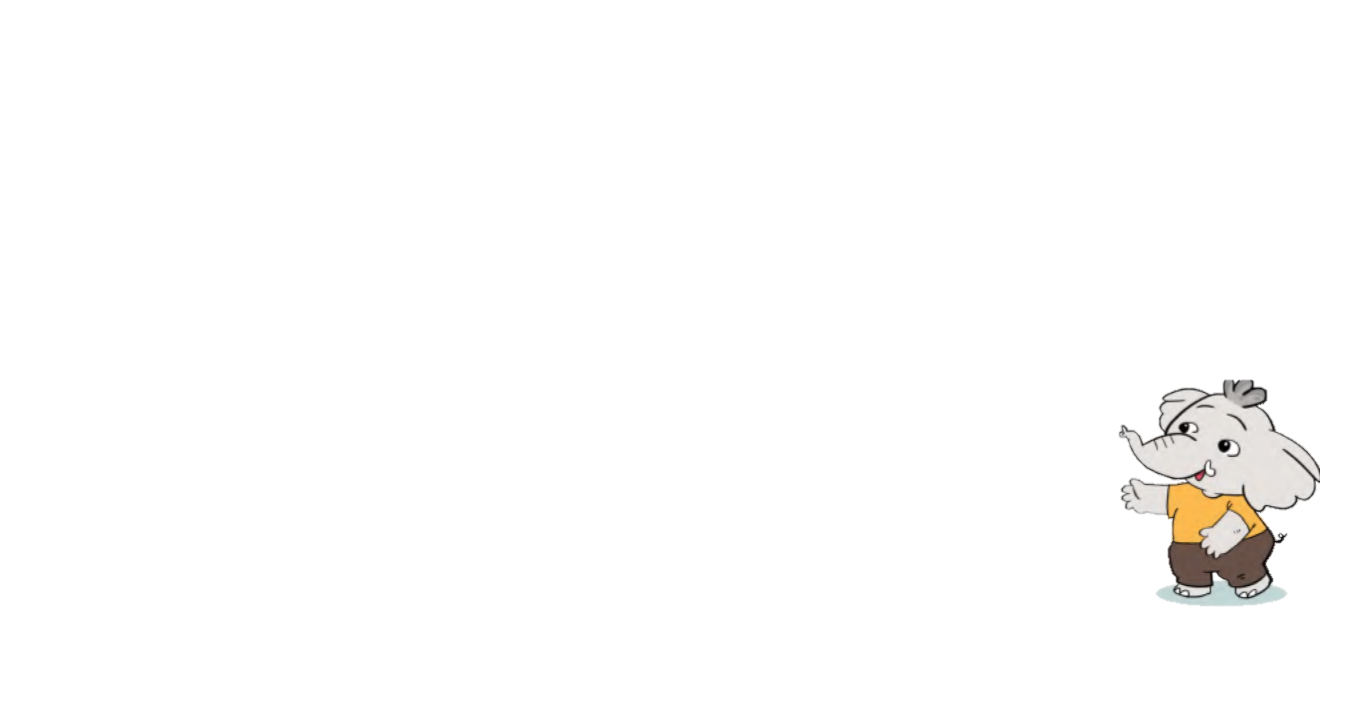 Trong các hình ghép được, hình nào là hình tứ giác?
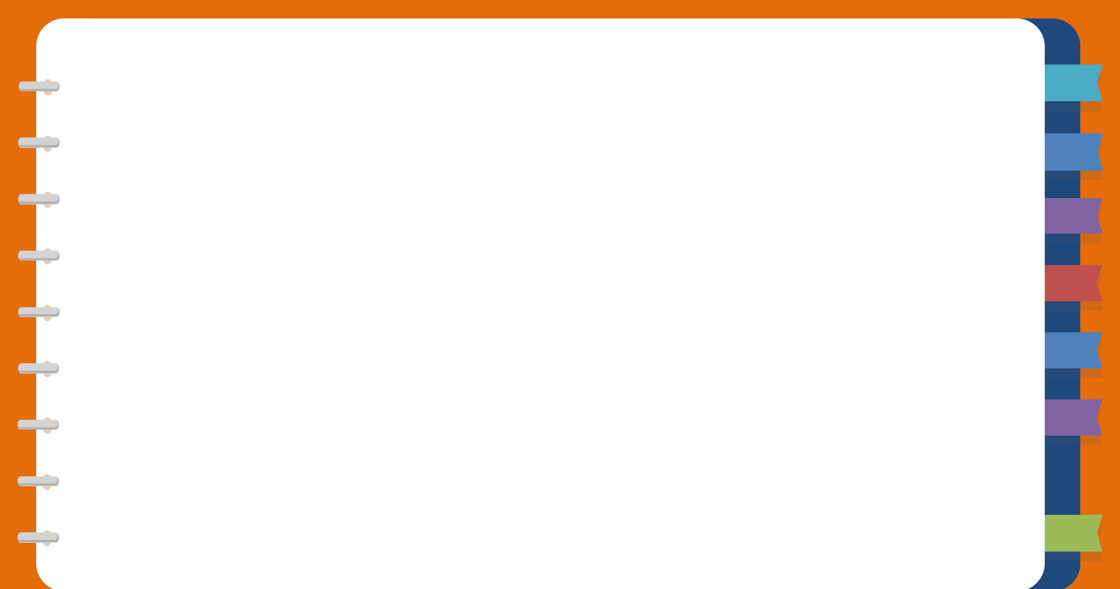 Em hãy gấp các tờ giấy màu theo hướng dẫn ở hình sau để tạo thành hình những con cá nhiều màu sắc:
2
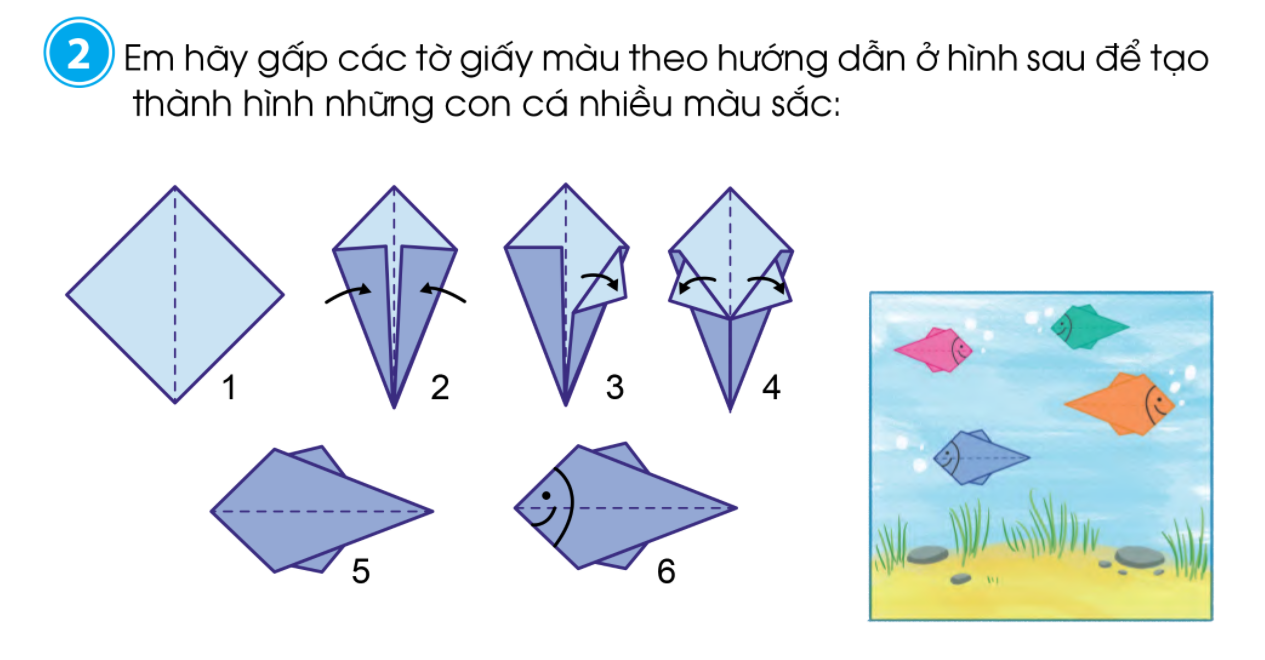 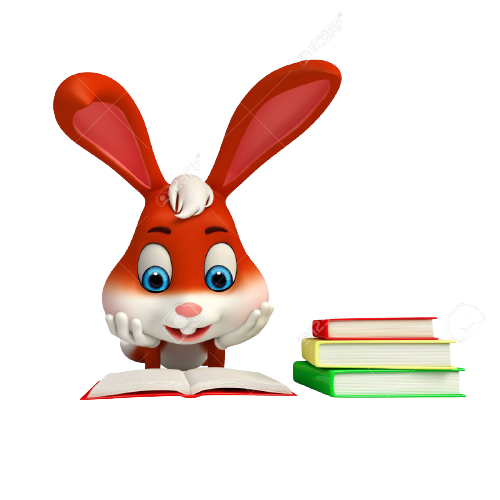 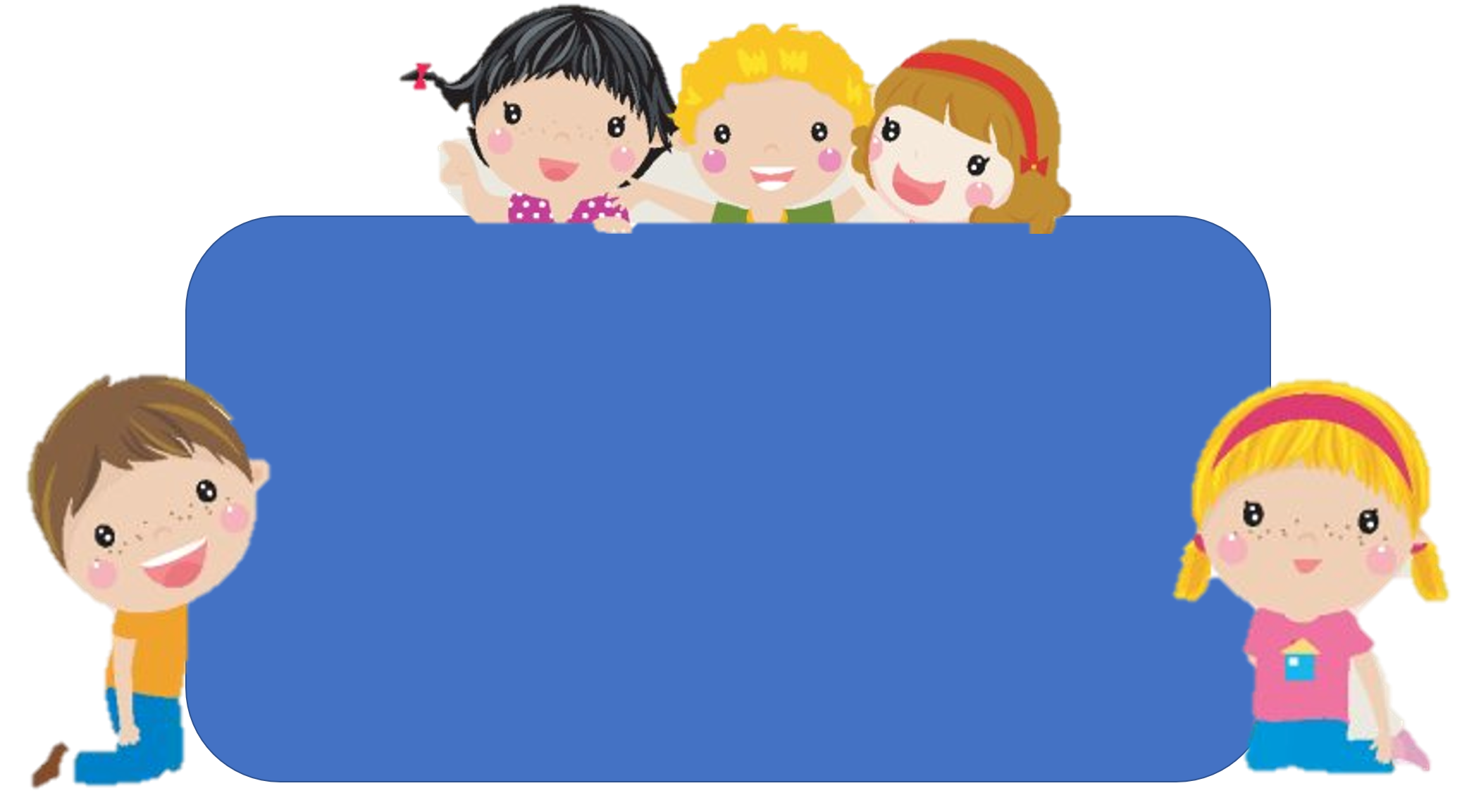 Em hãy chia sẻ những việc 
đã thực hiện được trong bài học hôm nay.
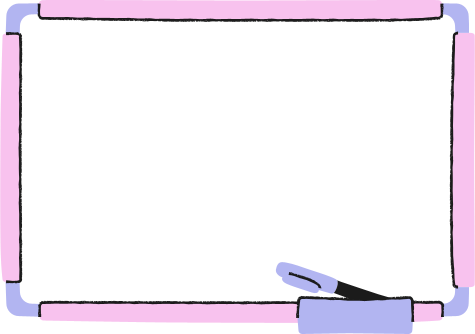 DẶN DÒ
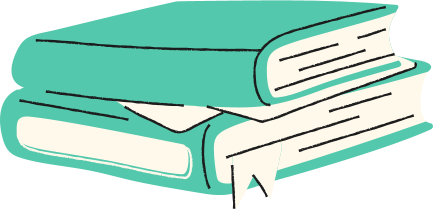 Hoc10 chúc các em học tốt!